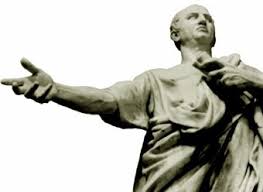 Humanités, littérature et philosophie
Classe de première, enseignement de spécialité
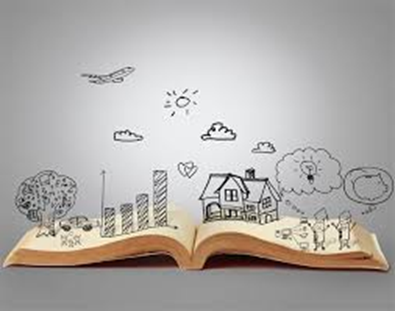 Vous aimez lire ? Réfléchir ? 
Chercher à comprendre le monde qui vous entoure ?
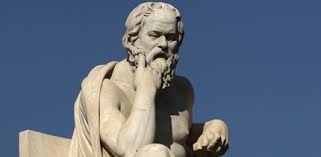 Partager et débattre par l’écriture et la parole ?
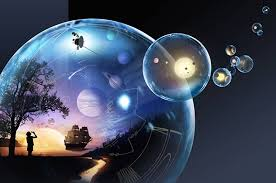 Humanités, littérature et philosophie
Présentation
Une solide formation transversale et interdisciplinaire (lettres, philosophie et sciences humaines) à la mesure d’un monde complexe.

Formation d’un jugement critique et éclairé.

Réflexion autour des grandes questions de la culture occidentale.
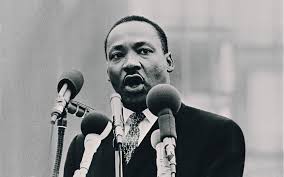 Martin Luther King
[Speaker Notes: Avoir une approche globale et nuancée des questions qui agitent la planète 
Fake news – les reconnaître – se demander pourquoi elles sont si populaires ; non pas une compétence à appliquer mais un jugement critique à exercer ; une attitude face au savoir et non simplement un savoir. 
connaître les idées héritées qui gouvernent, souvent implicitement notre compréhension du monde]
Humanités, littérature et philosophie
Programme
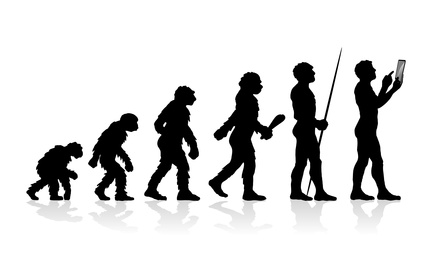 [Speaker Notes: Axes à la fois thématiques et historiques – toujours abordés à la lumière du présent]
Humanités, littérature et philosophie
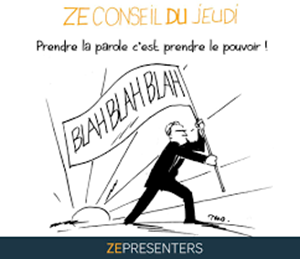 Les pouvoirs de la parole
La première partie de l’enseignement a pour objet le
 rôle du langage et de la parole dans les sociétés 
humaines, sur une période de référence
 qui recouvre Antiquité et Moyen Âge.
Elle porte sur :
les arts et les techniques de la parole (judiciaires et politiques, artistiques et intellectuels) ;

les formes de pouvoir et d’autorité associées à la parole (fonctions et usages sociaux) ;

Les effets de la parole (persuader, plaire et émouvoir).
[Speaker Notes: Qu’est-ce qu’un démagogue, un tribun, – et comment nous séduisent-ils ?]
Humanités, littérature et philosophie
Les représentations du monde
La seconde partie porte sur la variation et à la transformation des représentations du monde, de la Renaissance aux Lumières (XVe siècle - XVIIIe siècle). Elle s’intéressera : 

Aux révolutions dans les sciences et les techniques ;

Aux mutations économiques, sociales et politiques ;

Aux transformations intellectuelles et artistiques.
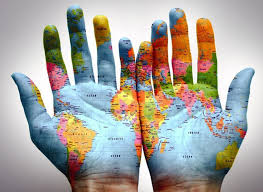 [Speaker Notes: Science moderne, mécanique ; critique pouvoir absolu, développement des villes ; reprise antiquité, naissance de la philosophie moderne]
Humanités, littérature et philosophie
Une approche croisée – une interdisciplinarité féconde
Cours assurés en coopération et en concertation par un professeur de lettres et un professeur de philosophie.

Répartition horaire identique (2h / 2h en 1ère)

Les supports : textes, œuvres intégrales, supports audiovisuels et graphiques
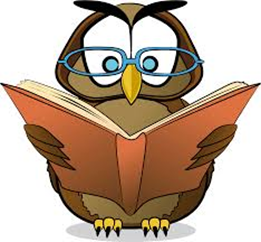 Humanités, littérature et philosophie
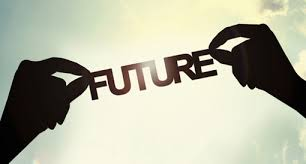 Examens & perspectives
Examen : par contrôle continu et épreuves terminales 
(modalités à préciser)
Perspectives : 
Une spécialité fortement recommandée pour les parcours littéraires et généralistes : 
Licences Lettres, Philosophie, Histoire, Sciences humaines
Classes préparatoires littéraires et/ou économiques (A/L, B/L, D1 ; ECE, ECS, etc.)
Instituts de Sciences Politiques (IEP ; Sciences Po Paris)
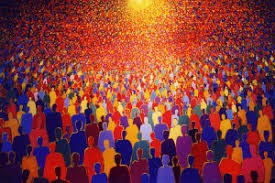 Une spécialité nécessaire pour que rien de ce qui est humain ne nous devienne étranger.
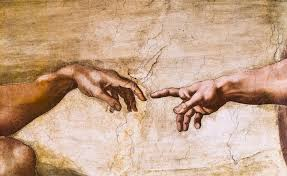